VINCENT VAN GOGH
nizozemski slikar, grafičar i crtač
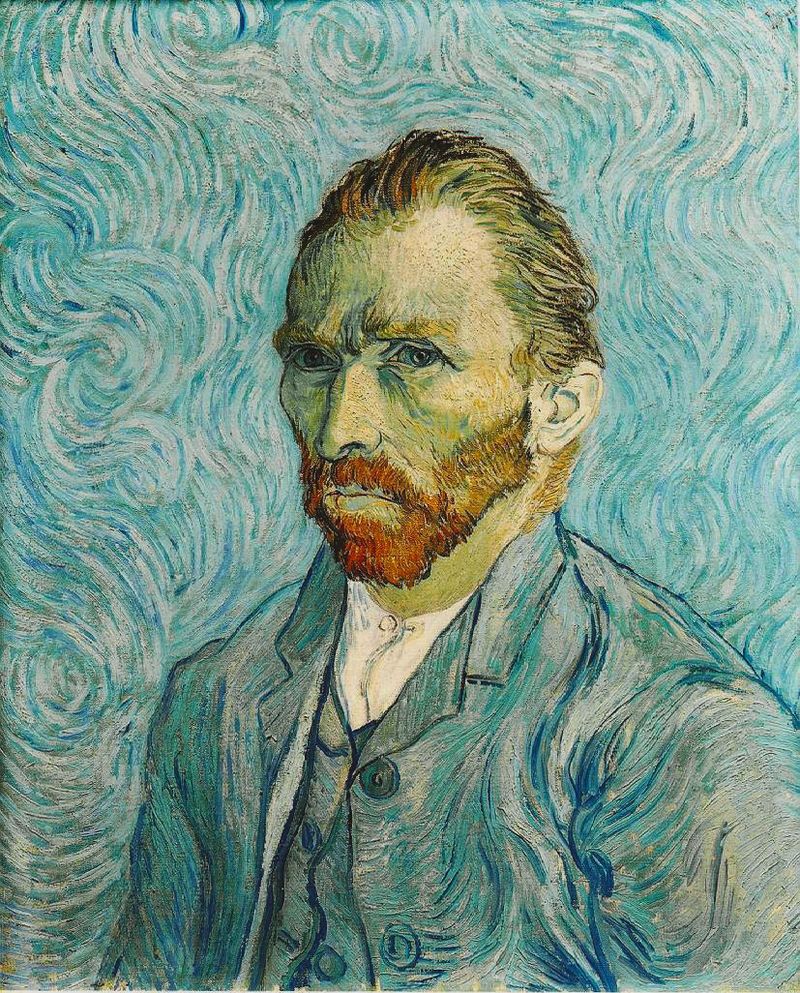 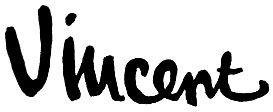 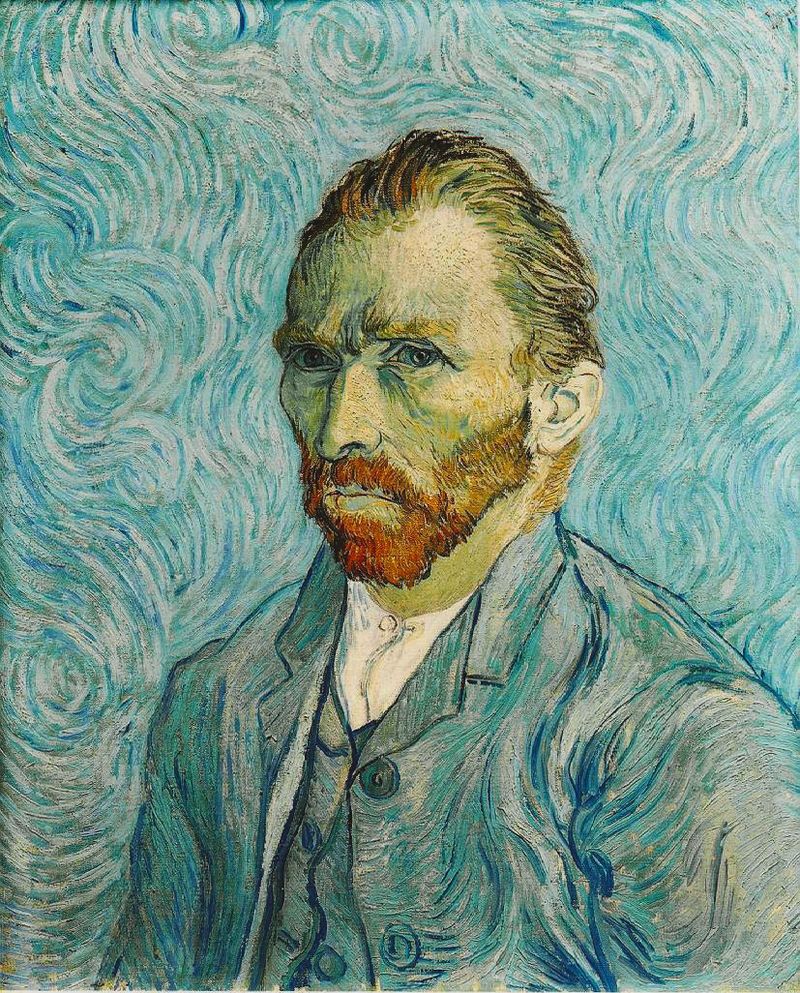 Jedan od najslavnijih i najutjecajnijih osoba u povijesti umjetnosti
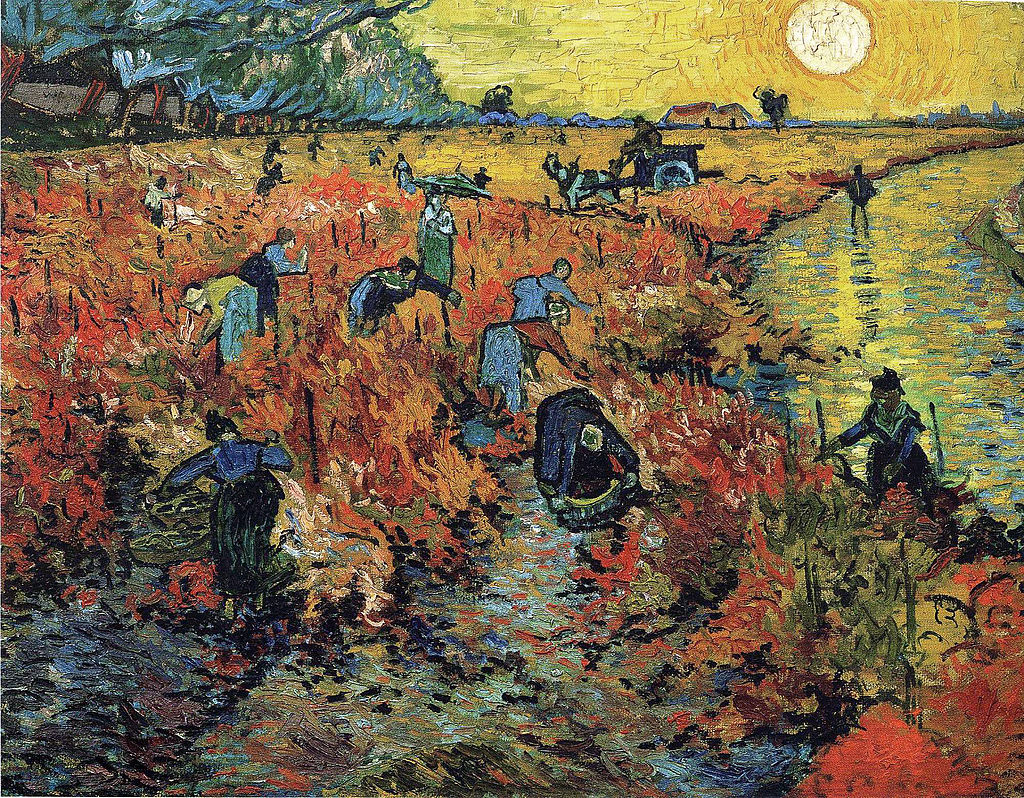 Jedina slika koju je prodao za života,Crveni vinograd
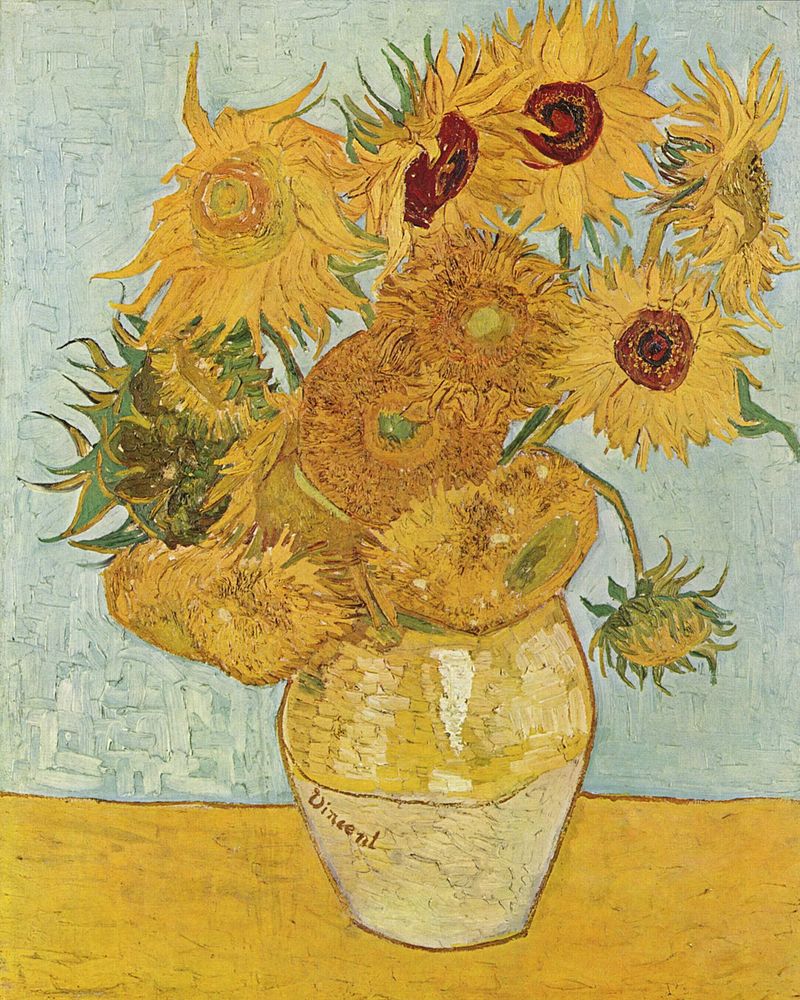 Najskuplje slike
Suncokreti
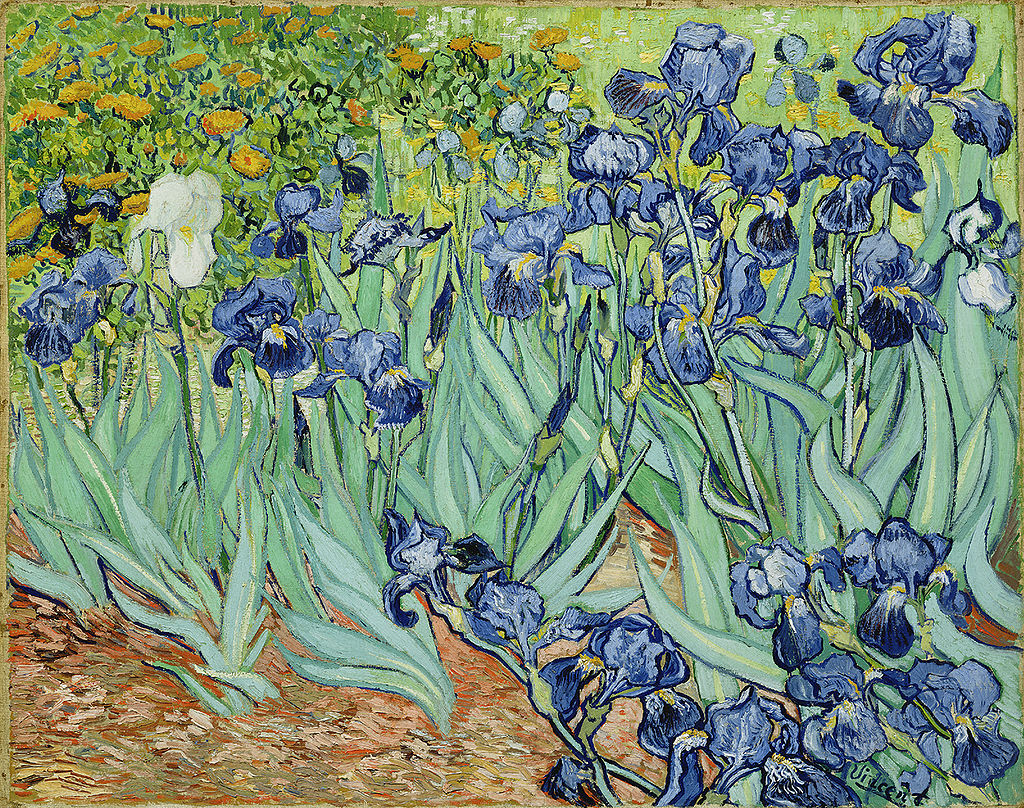 Irisi
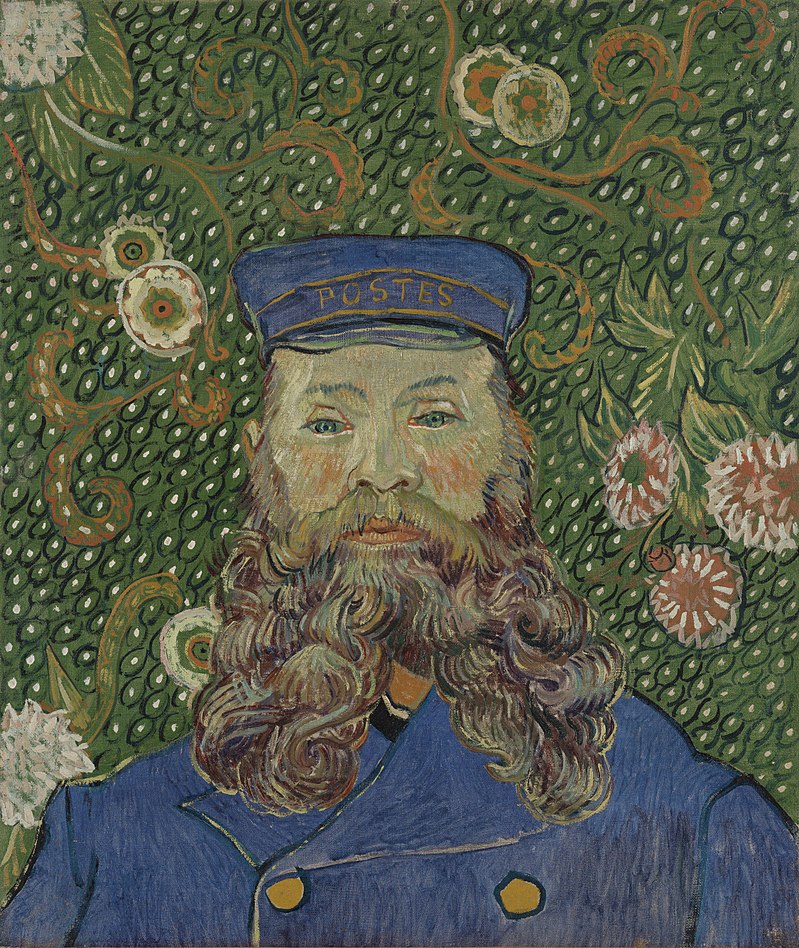 Portret poštara
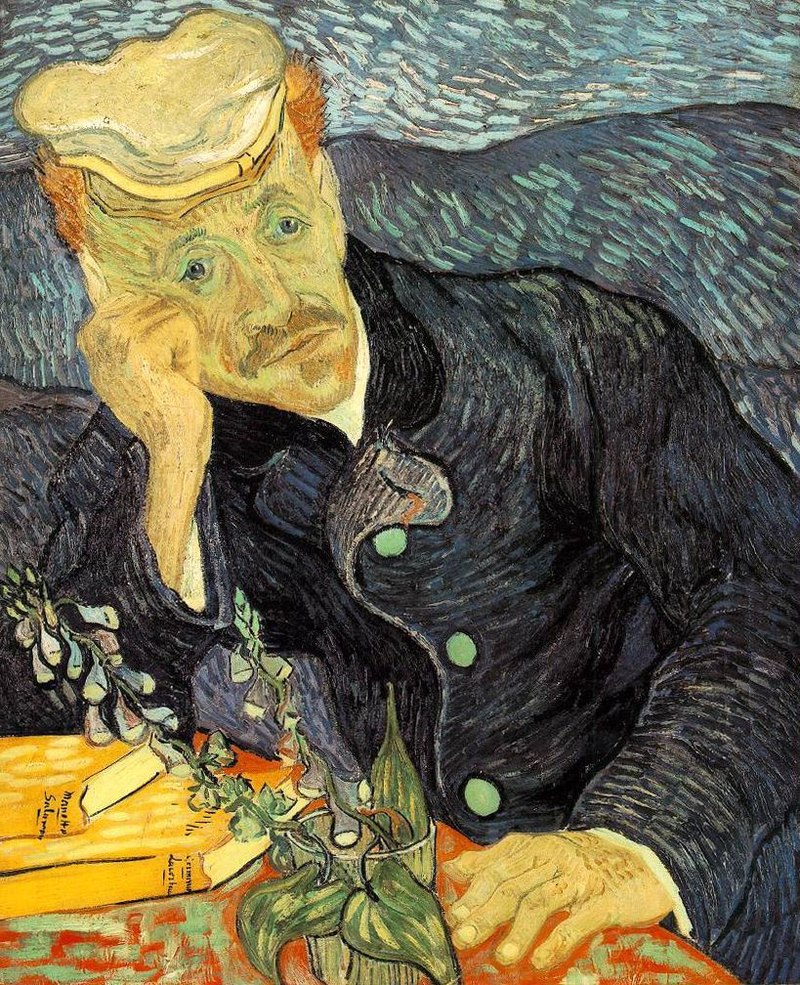 Portret dr. Gacheta
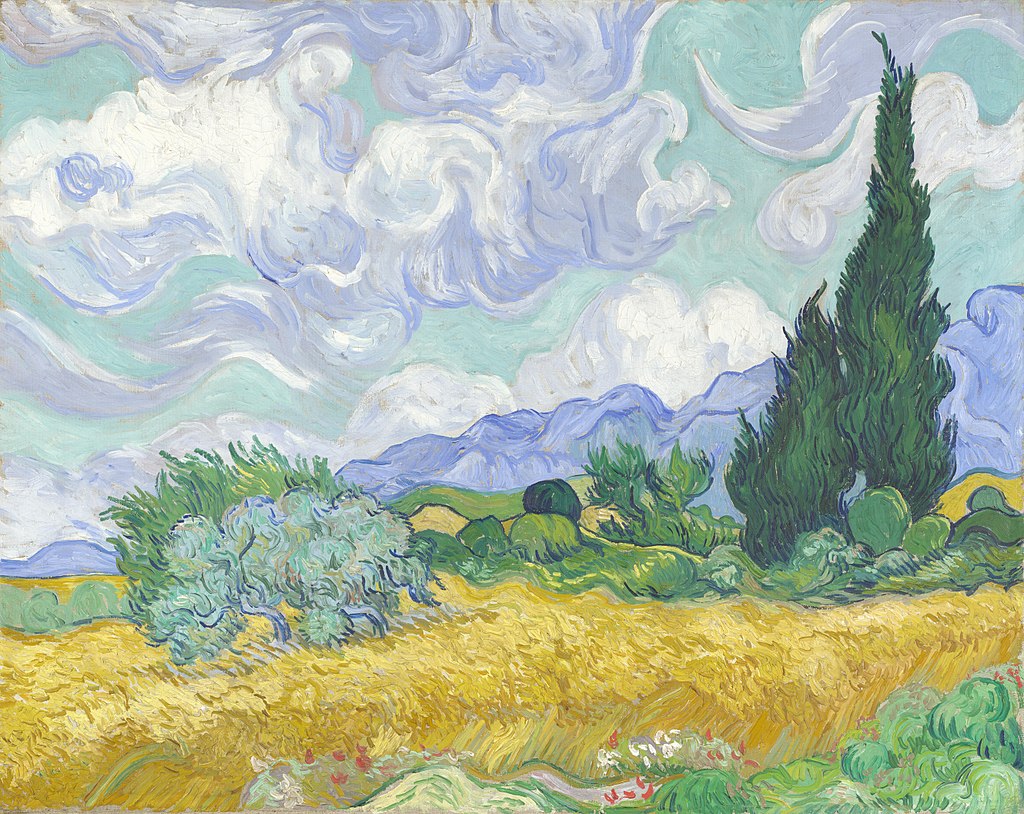 Žitno polje s čempresima
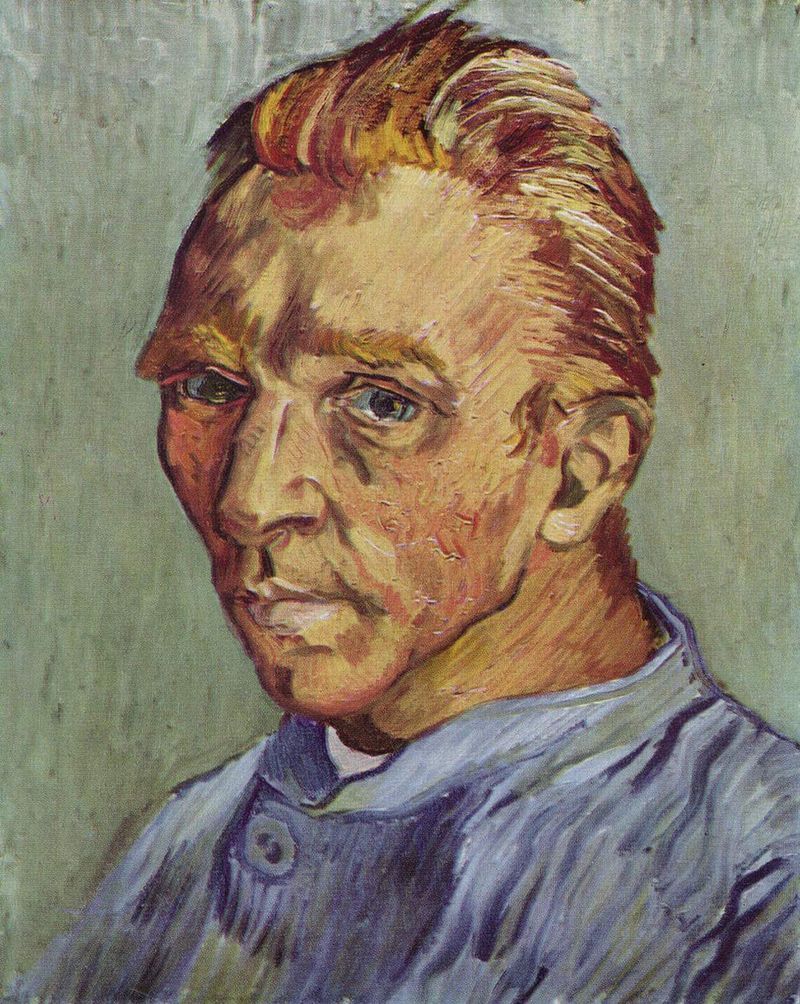 Autoportret umjetnika bez brade
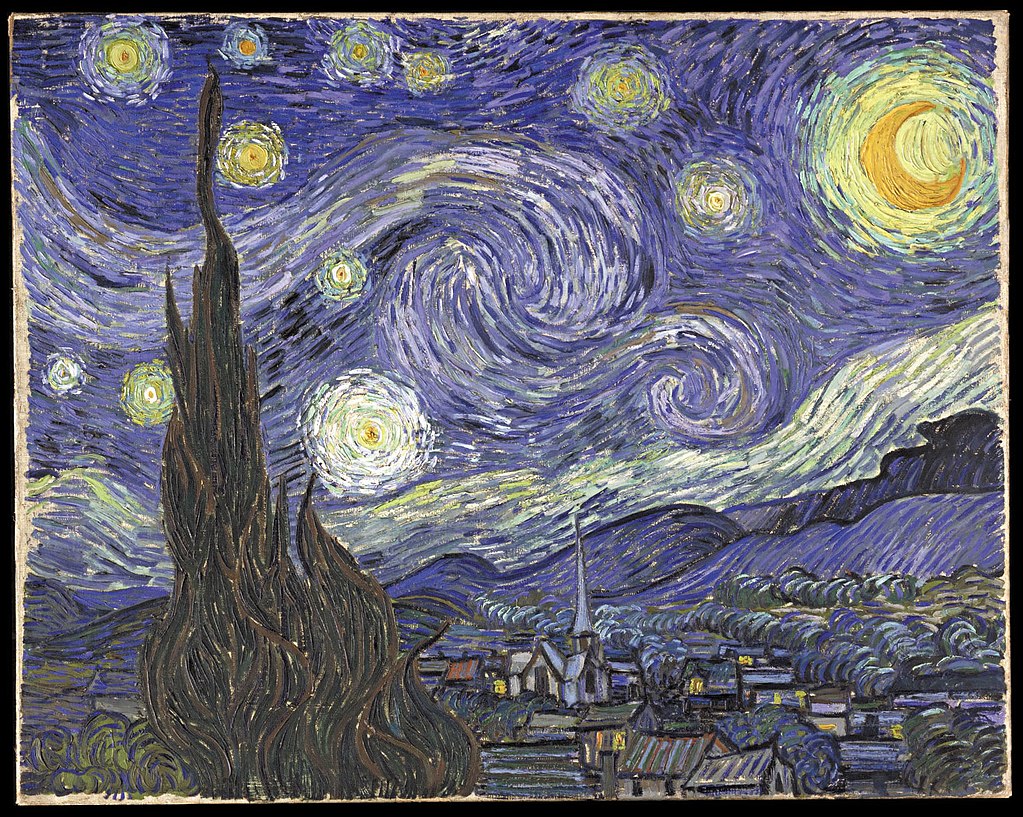 Najpoznatija slika
Zvjezdana noć
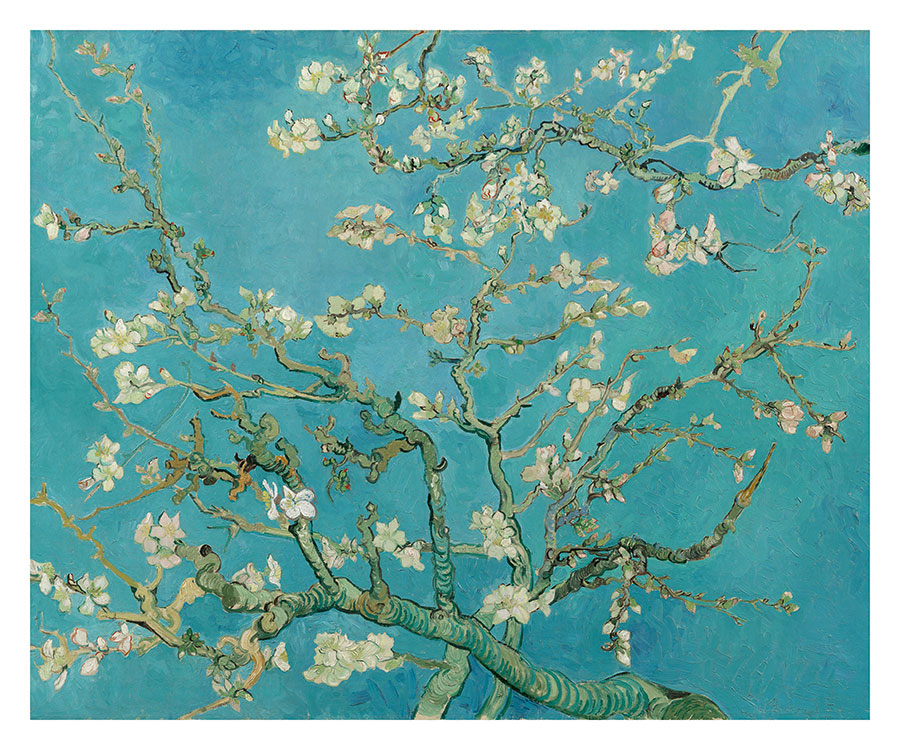 Bagrem u cvatu kao poticaj
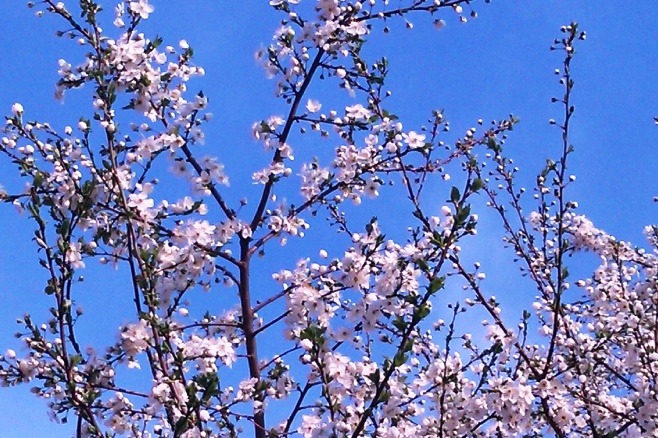 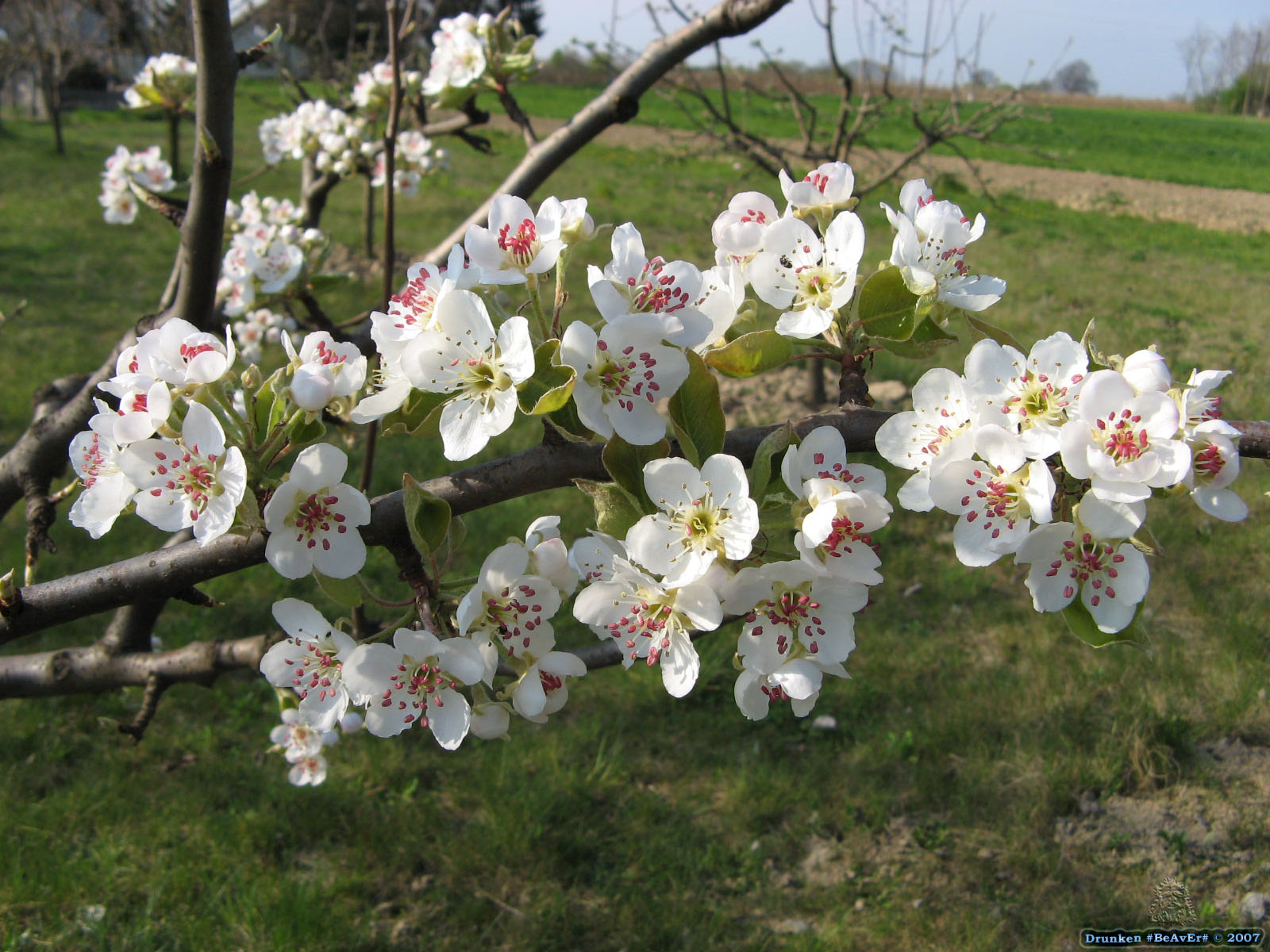 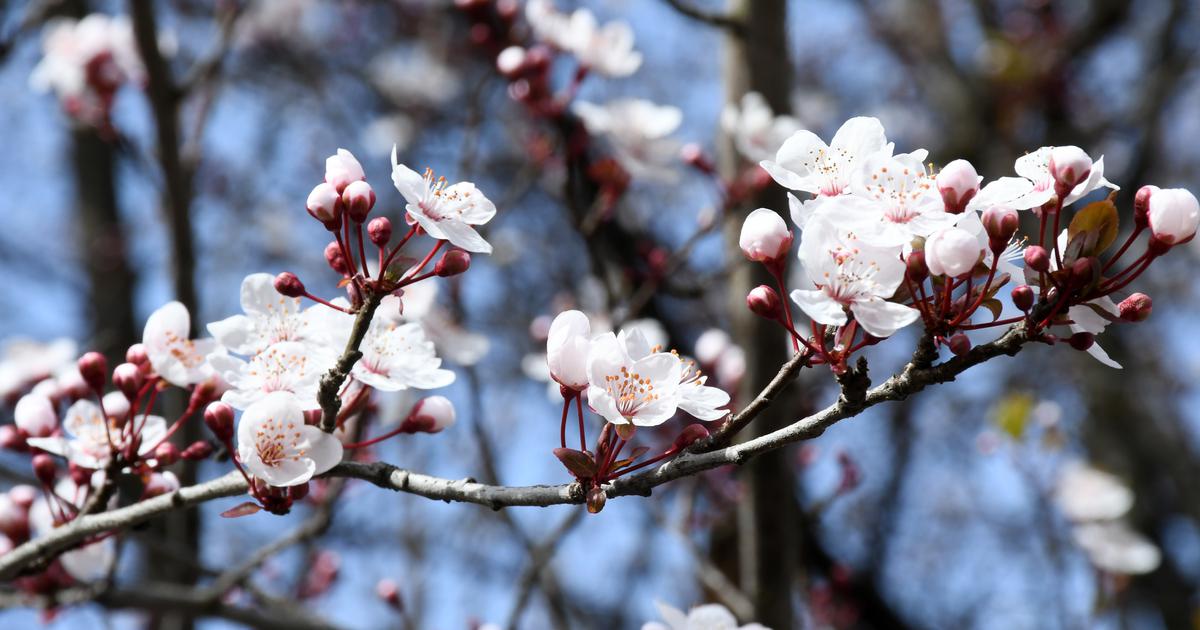 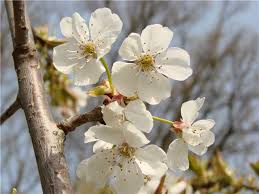 Naš današnji zadatak je naslikati voćku u cvatu kao Vincent van Gogh
Postupak izrade:
prvo slikamo podlogu u tonovima jedne boje (plava, crvena, žuta)
zatim slikamo grane voćke u cvatu
zamišljamo da smo vrijedna pčelica koja je uletjela u krošnju voćke
Potreban pribor:
podloga,
tempere,
plosnati kistovi
čaša s vodom
paleta